Annex / Atodiad 1

Final Draft / Drafft Terfynol  (Feb/Chwef 2016)
Developing NRW’s Teams and People - Our Strategy (2016-20)Datblygu Timau a Phobl CNC – Ein Strategaeth (2016-20)
Developing our People and Teams Transformation Programme
Datblygu ein Rhaglen Drawsnewid 
Pobl a Thimau
EIN CYFLE UNIGRYW:
Mae gan CNC gyfle unigryw – yn fydeang. Mae gennym gyfrifoldeb i reoli ein cyfoeth naturiol mewn dull cynaliadwy ac integredig.
 O dan ddylanwad Deddfau Amgylchedd a Lles Cenedlaethau’r Dyfodol, a chyda chefnogaeth y Byrddau Gwasanaethau Cyhoeddus, mae’r uchelgais ar gyfer Cymru’n sylweddol.
 Rhaid i ni gydio yn y cyfle hwn a chwarae ein rhan wrth yrru’r uchelgeisiau hyn yn eu blaenau.
 Mae angen timau a phobl arnom a fydd yn gwneud i hyn ddigwydd. Mae’r strategaeth hon yn miniogi ein ffocws ar helpu timau a phobl ddatblygu i gwrdd â’r her a’r cyfle hwn.
Gan adeiladu ar ein Map Ffordd, PWRPAS ein strategaeth yw:
Helpu Cyfoeth Naturiol Cymru i ddod yn lle ardderchog i weithio a thyfu ynddo, er wyn i bobl a thimau allu rhagori a darparu perfformiad busnes gwell ar sylfaen gynaliadwy.
Grŵp Trawsnewid
Datblygu ein Pobl a’n Timau
sydd wedi arwain datblygiad y strategaeth hon
Mae pob un ohonom yn dod i’r gwaith er mwyn gwneud jobyn da o waith a rhoi o’n gorau. Dyna sydd angen ar ein cwsmeriaid a’n partneriaid – ac adnoddau naturiol Cymru. Gyda’n gilydd, gallwn greu lle ardderchog i weithio a thyfu ynddo. Mae llawer wedi’i ymddiried i’n gofal a ni pobl CNC, sydd yn darparu ein llwyddiant hirdymor a’r uchelgais ar gyfer lles cenedlaethau’r dyfodol a’r amgylchedd. Hyd yn oed mewn cyfnodau heriol, mae angen i ni ofalu am ein gilydd ac ysbrydoli ein gilydd a gwneud CNC yn lle ardderchog i weithio ynddo. Os gwnawn ni hynny, fe ddaw’r gweddill yn ei sgil.
3
PWRPAS:
Helpu Cyfoeth Naturiol Cymru i ddod yn lle ardderchog i weithio a thyfu ynddo, er mwyn i bobl a thimau allu rhagori a darparu perfformiad busnes gwell ar lefel gynaliadwy
Trawsnewid
Pobl a Thimau
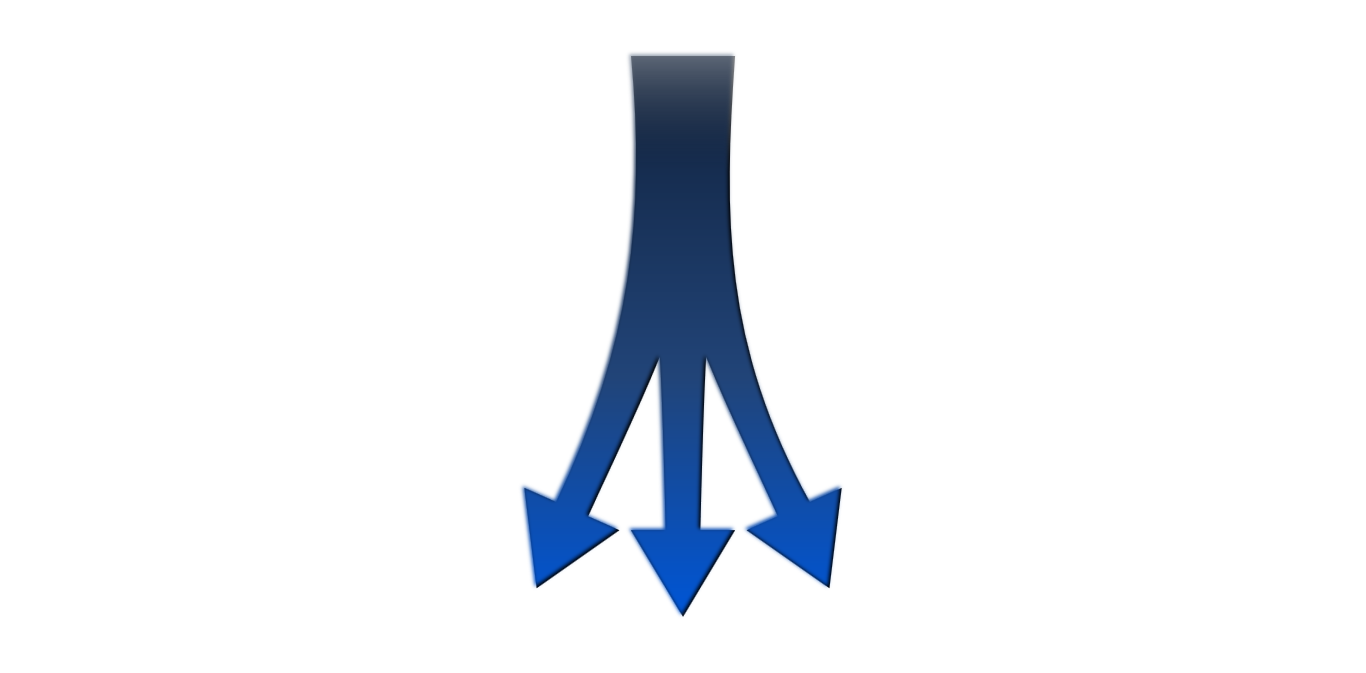 Diwylliant
Pwrpas a Chyfeiriad
Arweiniad
Drwy gyfrwng y strategaeth hon rydym ni’n mynd i ganolbwyntio ar dri maes allweddol a fydd yn trawsnewid CNC wrth i ni ddatblygu fel sefydliad, timau a phobl unigol. (Gellir dod o hyd i’r model cysyniadol ‘Datblygiad Sefydliadol’ sydd wedi ein harwain drwy ddatblygiad y blaenoriaethau trawsnewidiol hyn ar Sleid 18)
4
EIN BLAENORIAETHAU
Pwrpas a Chyfeiriad
Bod yn glir… Mae angen i bob un ohonom fod yn glir am amcanion CNC a’r ffordd orau i’w darparu
Sut i newid… Mae angen i bob un ohonom gymryd rhan a chael ystyried ein anghenion o’r dechrau
Gweithlu… Mae angen i ni roi ffurf arnom ein hunain er mwyn darparu ein cynlluniau a’n gwirioneddau strategol
Arweiniad
 Arweiniad… Mae angen i bob un ohonom annog arweiniad ysbrydoledig drwy bob cwr o CNC
Gallu i arwain… Mae angen i ni fuddsoddi yng ngallu ein harweinwyr presennol ac arweinwyr y dyfodol
Diwylliant
Lles… Mae angen i bob un ohonom gynyddu ein sylw i atal a gofalu
Cyd-dynnu… Mae angen i bob un ohonom gredu mewn, a phrofi, ‘un sefydliad’ ynghyd
Ymddiriedaeth… Mae angen i bob un ohonom ymddiried yn ein gilydd, a derbyn ymddiriedaeth ein cwsmeriaid a’n partneriaid
Yn fwy penodol – ac ar sail y dystiolaeth o sawl ffynhonnell – dyma’r 8 maes y byddwn ni’n talu sylw iddynt dros y blynyddoedd nesaf. Mae hyn yn ofyn mawr i CNC o ran ein gwasanaethau, anghenion cwsmeriaid, y cyd-destun economaidd heriol a’r cyfleoedd polisi. Os ydym yn canolbwyntio ar yr 8 maes, bydd yn gwneud yr holl bethau eraill yn bosib. gyda’i gilydd byddant yn gwella ein  Indecs Ymwneud o 48% yn  2015.
Dyma beth rydym ni’n mynd i’w wneud ymhob un o’r meysydd blaenoriaeth
Pwrpas a chyfeiriad:
Bod yn glir…Mae angen i bob un ohonom fod yn glir am amcanion CNC a’r ffordd orau i’w darparu
Rhesymau dros newid
Mae angen i ni sylweddoli’n llawn y weledigaeth dros sefydlu CNC a’r cyfleoedd sy’n dod yn sgil deddfwriaeth newydd i Gymru
Dim ond 60% ohonom sy’n meddu ar ddealltwriaeth glir o bwrpas y sefydliad a 54% ohonom o ran amcanion CNC
Os ydym eisiau bod yn ‘sefydliad sy’n dysgu’ rhaid i ni holi ein hunain pam yr ydym ni’n gwneud pethau, ac addasu
Gwyddom fod synnwyr cryf o bwrpas ar y cyd yn arwain at lefelau uchel o ddenu gweithwyr sydd, yn ei dro, yn gysylltiedig â pherfformiad uchel gan y sefydliad
Sut fyddwn ni’n gwybod:
Beth rydym ni’n ei wneud:
Ble rydym ni’n mynd:
We will use our Corporate Plan 2017-22 to clarify our goals
We will all have a clear understanding of the organisation’s purpose by 2019
More than 80% of us will have a clear understanding of the organisation’s objectives by 2018
We’ll be clear about where we add most value and prioritise our work in these areas 
We’ll have implemented the business area reviews and we’ll all understand why changes were needed and why the service choices were made
Our organisational purpose and goals will be understood and owned by all of us

We’ll all be confident and proud to tell others about what we’re doing and why

Even when things are uncertain, we’ll know where we’re aiming to go, what needs to be done and how best we’re going to do it 

Each of us will know the part we play and the contribution we make to sustaining Wales’ natural resources
Strategaeth
We will use our business area reviews to prioritise and develop new ways of working.
Arweinwyr
We will use our role on the Public Service Boards to help others across Wales achieve the Wellbeing goals
We will use our Directorate Delivery Plans and Performance Management objectives to make it clear how our roles link to wider NRW goals.
Proses
Pobl
We will all work with our line managers to ensure we are better informed
Pwrpas a Chyfeiriad:
Sut i newid… Mae angen i bob un ohonom gymryd rhan a chael ystyried ein anghenion o’r dechrau
Rhesymau dros newid:
Rydym wedi cyflawni llawer o newid technegol ond nid ydym wedi mynd i’r afael â’r newid dyfnach er mwyn i bob un ohonom gredu yn CNC a rheoli adnoddau naturiol yn gynaliadwy
Dim ond 26% ohonom sy’n teimlo fod gennym gyfle i gyfrannu ein barn cyn i benderfyniadau sy’n effeithio arnom gael eu gwneud
Dim ond 14% ohonom sy’n teimlo fod newid yn cael ei reoli’n dda
Mae angen i bob un ohonom gael hyder fod ein anghenion yn cael eu hystyried, a chael ffydd yn y rhai sy’n arwain y newid.
Sut fyddwn ni’n gwybod:
Beth rydym ni’n ei wneud:
I ble rydym ni’n mynd:
Bydd gan fwy na 50% ohonom hyder yn ein harweinyddiaeth a’n rheolwyr newid erbyn 2018, a mwy na 70% erbyn 2020
Bydd mwy na 50% ohonom yn teimlo fod newid yn cael ei reoli’n dda yn y sefydliad erbyn 2018 a dros 70% erbyn 2020
Bydd mwy na 50& ohonom yn teimlo ein bod wedi cael cyfle i gyfrannu ein barn cyn i benderfyniadau sy’n ein heffeithio gael eu gwneud erbyn 2018, a dros 70% erbyn 2020
Byddwn ni’n gweld gweithio effeithiol mewn partneriaeth ar draws CNC
Strategaeth
Byddwn ni’n cydnabod yr angen i dreulio mwy o amser yn cynnwys pobl (yn hytrach na gwneud ar ran pobl) yn ein holl strategaethau a chynlluniau
•Byddwn ni’n rhan o newid o’r dechrau – er mwyn i’n syniadau a’n hanghenion gael eu clywed
•Byddwn ni’n ymddiried yn y rhai sy’n arwain y newid ac yn gwybod y byddan nhw’n ystyried ein hanghenion
•Byddwn ni’n agored i’r syniad o newid a’r canlyniadau cadarnhaol a ddaw yn ei sgil
•Bydd hi’n teimlo mai ‘ni sy’n gwneud hyn’ yn hytrach na ‘maen nhw’n gwneud hyn i ni’
Arweinwyr
Byddwn ni’n darparu rhaglen datblygu rheolwyr i helpu rheolwyr i arwain newid yn dda
Byddwn ni’n adolygu ein hegwyddorion newid a’r harferion rheoli er mwyn gwella sut yr ydym ni’n cymryd rhan mewn newid a sut yr ydym yn cael profiad ohono
Proses
pobl
Byddwn ni’n datblygu gweithio mewn partneriaeth gymdeithasol ddyfnach e.e. mewn Cyfarwyddiaethau
Pwrpas a Chyfeiriad:
Gweithlu… Mae angen i ni roi ffurf arnom ein hunain er mwyn darparu ein cynlluniau a’n gwirioneddau strategol
Rhesymau dros newid
Dim ond 42% ohonom sy’n credu y byddwn ni’n symud ein hadnoddau at ein blaenoriaethau
Bydd lleihad yn y gyllideb dros y 3-4 blynedd nesaf yn ein gorfodi i flaenoriaethu ein hadnoddau a newid ein maint a’n siâp
Mae angen i ni gynllunio ar gyfer, ac ymateb i’r farchnad lafur a demograffeg gweithlu sy’n newid
Rydym wedi adnabod sawl sgìl prin yr ydym ni’ cael trafferth eu hadnewyddu
I ble rydym ni’n mynd:
Sut fyddwn ni’n gwybod:
Beth rydym ni’n ei wneud
:
Strategaeth
Bydd dros 50% ohonom yn credu fod ein sefydliad yn ymrwymedig i symud adnoddau er mwyn sicrhau ein bod yn canolbwyntio ar ein blaenoriaethau erbyn 2018, a mwy na 70% erbyn 2020
Bydd mwy na 90% ohonom yn cadarnhau fod gennym y sgiliau sydd angen arnom i wneud ein swydd yn effeithiol, o 2016  
Bydd gennym gynlluniau olyniaeth clir yn eu lle er mwyn llenwi ein swyddi mwyaf hanfodol
Byddwn wedi datrys ein problemau sgiliau prin
Bydd gennym gynllun sefydliad sy’n golygu y gallwn ni ddarparu ein cynlluniau mewn modd fforddiadwy
Bydd gennym y sgiliau a’r galluoedd i ddarparu ein blaenoriaethau presennol
Bydd gennym gynlluniau datblygu ac olyniaeth yn eu lle i ddarparu ar gyfer y dyfodol
Byddwn ni’n chwim, yn hyblyg ac yn ymatebol – yn gallu ymateb yn gyflym 
Bydd ein demograffeg yn adlewyrchu’r wlad yr ydym ni’n ei gwasanaethu ac yn ein helpu i fod yn addas ar gyfer y dyfodol
Byddwn ni’n datblygu Cynllun Gweithlu Strategol i gefnogi ein Cynllun Corfforaethol 2017–22
Byddwn ni’n penderfynu ar ein gofynion o ran siâp a sgiliau i’r dyfodol er mwyn addysgu ein strwythurau a’n gweithgareddau hyfforddi a recriwtio
Arweinwyr
Byddwn ni’n datblygu ein dealltwriaeth o ddemograffeg gweithlu a chenedlaethau
Proses
Byddwn ni’n ymestyn cyrraedd Cyfle i wella cynllunio olynol yn CNC drwyddi draw a gwella ein cyflenwad
Pobl
Byddwn ni’n cydnabod nad yw pethau’n aros yn eu hunfan a bod angen i ni ystwytho wrth i bethau newid
Arweiniad
Arweiniad… Mae angen i bob un ohonom annog arweiniad ysbrydoledig drwy bob cwr o CNC
Rhesymau dros newid:
Mae angen arweiniad ar bob lefel ar sefydliadau llwyddiannus, er mwyn ysbrydoli, cymryd yr awenau, herio, darparu a dysgu
Mae angen i ni annog menter yn CNC drwyddi draw – ni fydd atebion ddoe’n datrys problemau yfory
Mae angen pobl arno i fod yn esiampl dda o sut i wneud pethau ac annog eraill i ragori
Sut fyddwn ni’n gwybod:
Beth rydym ni’n ei wneud
I ble rydym ni’n mynd:
Strategaeth
Byddwn ni’n byw drwy ein gwerthoedd sefydliadol – am y bydd hynny’n effeithio’n gadarnhaol ar ddeilliannau darparu a lles
Bydd dros 90% ohonom yn credu y caem ein cefnogi pe baem ni’n rhoi cynnig ar syniad newydd hyd yn oed pe na bai’n gweithio, erbyn 2019
Bydd dros 85% o’r bobl yn ein timau wedi cael eu hannog i feddwl am ffyrdd newydd a gwell o wneud pethau o 2018
Byddwn ni’n adolygu pa mor effeithiol yr ydym ni wedi byw yn ôl ein gwerthoedd ac yn cefnogi darparu’r Nodau Lles
Bydd pob un ohonom yn arddangos nodweddion arwain  ysbrydoli eraill ac annog amgylchedd ble cynhyrchir ac ystyrir syniadau mentrus
Bydd gan bob un ohonom ddealltwriaeth glir o’r busnes a ffocws ar ddarparu lefel uchel o ofal i gwsmeriaid
Bydd gennym ddiwylliant o wneud penderfyniadau ar y cyd a rhannu arweinyddiaeth
Byddwn ni’n cynnal agwedd realistig a chadarnhaol i heriau ac adfyd ac yn cefnogi eraill i wneud yr un peth.
Byddwn ni’n annog arweinyddiaeth ar bob lefel – er mwyn i ni allu achub y blaen, herio arferion a chymryd cyfrifoldeb – drwy ddirprwyo effeithiol ac annog
Arweinwyr
Byddwn ni’n defnyddio ein system rheoli perfformiad i adnabod sut yr ydym wedi dangos arweiniad yn ein rôl
Proses
Bydd pob un yn cymryd cyfrifoldeb dros ein hymddygiad ein hunain (gweler y map ffordd) – ysbrydoli, darparu, dysgu a chefnogi ein gilydd
Pobl
Arweiniad
Gallu i arwain… Mae angen i ni fuddsoddi yng ngallu ein harweinwyr presennol ac arweinwyr y dyfodol
Rhesymau dros newid:
Bydd heriau’r 5–10 mlynedd nesaf yn holi pethau newydd i arweinwyr ac mae angen i ni baratoi am hynny nawr
O ystyried y cyd-destun economaidd a’r cyfleoedd i reoli adnoddau naturiol yn gynaliadwy, bydd angen arweinwyr o safon uchel arnom
Mae angen i’r ymddygiad a’r gwerthoedd yr ydym ni eisiau’i gweld yn CNC gael eu dangos drwy esiampl gan ein harweinwyr – beth am wneud yr hyn a ddywedwn
Sut fyddwn ni’n gwybod:
What we’re doing:
I ble rydym ni’n mynd:
Byddwn ni’n cefnogi datblygu rhaglen uwch-arweinydd ar draws y sector gyhoeddus, ac yn cyfranogi ynddi
Bydd dros 50% ohonom yn teimlo fod y sefydliad cyfan yn cael ei reoli’n dda erbyn 2018, a dros 70% erbyn 2020 
Bydd dros 50% ohonom yn credu fod gweithredoedd uwch-reolwyr yn gyson â gwerthoedd y sefydliad erbyn 2018, a dros 70% erbyn 2020
Bydd dros 50% ohonom yn hyderus o’r penderfyniadau a wneir gan uwch-reolwyr erbyn 2018, a dros 70% ohonom erbyn 2020
Byddwn ni’n ymateb yn effeithiol pan fydd gennym swyddi gwag mewn safleoedd arwain allweddol
Bydd gennym arweinwyr sy’n esiamplau rhagorol, gan arddangos ein gwerthoedd a’n hymddygiad ym mhopeth a wnânt
Bydd gennym uwch-arweinwyr sy’n abl i’n harwain a’n hysbrydoli mewn cyfnodau o amwysedd ac ansicrwydd
Bydd gennym lif talent effeithiol yn bodoli – â phobl yn paratoi ar gyfer safleoedd arwain allweddol yn y dyfodol
Strategaeth
Byddwn ni’n datblygu ein dull o ymwneud â Chynllunio Olyniaeth a Rheoli Talent
Arweinwyr
Byddwn ni’n ymgorffori’r fframwaith Gwerthoedd Arwain Gwasanaethau Cyhoeddus ‘Un Gymru’
Drwy gyfrwng ein Rhaglen Digwyddiadau Arwain a Datblygu Rheoli byddwn ni’n helpu arweinwyr a rheolwyr i wneud eu swyddi’n dda
Proses
Pobl
Byddwn ni’n adnabod cyfleoedd ar gyfer datblygiad personol a chynnydd.
Diwylliant
Lles… Mae angen i bob un ohonom gynyddu ein sylw i atal a gofalu
Rhesymau dros newid
Mae absenoldeb salwch yn costio mwy na £800,000  flwyddyn i ni, ac mae dros £140,000 ohono’n gysylltiedig ag iechyd meddwl
Mae 9% ohonom wedi dweud ein bod wedi cael profiad o fwlio neu aflonyddu, ac mae 6% ohonom yn dweud ein bod wedi profi gwahaniaeth anffafriol yn y gwaith dros y flwyddyn ddiwethaf
Dim ond 27% ohonom sy’n teimlo fod CNC yn datblygu diwylliant o ymddiriedaeth sy’n dangos gwerthoedd ac ymddygiadau amlwg ym mhopeth a wnawn
Rydym ni wedi dweud ein bod ni’n gweithio ar gyflymder dwys iawn, gyda gofynion gwaith heriol
Sut fyddwn ni’n gwybod:
Beth rydym ni’n ei wneud
I ble rydym ni’n mynd:
Strategaeth
Byddwn ni’n gweithredu ein strategaeth Lles, Iechyd a Diogelwch  ac yn monitro’i llwyddiant
Byddwn ni’n diddymu bwlio, aflonyddu a gwahaniaethu anffafriol
Bydd staff ar draws pob Cyfarwyddiaeth ac ymhob prif leoliad swyddfa yn cael eu hyfforddi i safon ardystiedig o ran Cymorth Cyntaf Iechyd Meddwl
Bydd dros 85% ohonom yn dweud ein bod ni’n cael ein trin yn deg yn y gwaith erbyn 2018
Bydd gan dros 80% ohonom lwyth gwaith derbyniol erbyn 2020
Bydd dros 50% ohonom yn dweud fod cyflymder newid yn cael ei fonitro a’i addasu yn ôl y galw erbyn 2018, a dros 70% erbyn 2020.
Bydd gennym amgylchedd gweithio iach, cadarnhaol ac addas o ran dwysedd bel byddwn ni’n annog ac yn cefnogi ein gilydd
Byddwn ni’n cymryd cyfrifoldeb dros ofalu amdanom ein hunain a’n gilydd
Byddwn ni’n cefnogi’r rheiny a all fod yn datblygu problem iechyd meddwl a byddwn ni’n gweithredu’n gynnar i rwystro problemau rhag digwydd neu ddwysau
Byddwn ni’n cael ein cydnabod a’n gwerthfawrogi am ein gwahaniaethau ac yn eu defnyddio fel cryfderau
Byddwn ni’n gweithredu yn erbyn ymddygiad anaddas yn hyfyw a chyson
Arweinwyr
Byddwn ni’n arfogi rheolwyr yn well i gefnogi cydweithwyr a allai fod yn datblygu problem iechyd meddwl
Byddwn ni’n fwy ystyriol o ran cyflymder a blaenoriaethau
Byddwn ni’n gweithredu arferion ‘Iechyd yn y Gweithle’ er mwy gwella iechyd a lles ein gweithwyr
Proses
Pobl
Bydd pob un ohonom yn cymryd cyfrifoldeb personol dros falu amdanom ein hunain a’n cydweithwyr
Diwylliant
Cyd-dynnu… Mae angen i bob un ohonom gredu mewn, a phrofi, ‘un sefydliad’ ynghyd
Rhesymau dros newid
Mae angen i ni symud ymlaen o ‘dair’ ffordd o weithio i ‘un’ ffordd CNC
Rydym ni’n dal i adnabod ein hunain yn enw ein hen gorff e.e. ‘Dwi’n gyn-weithiwr {enw’r hen sefydliad]”
Dydyn ni ddim wedi datblygu timau sydd wedi’u lleoli mewn lle yn llawn eto – mewn sawl ardal mae ein strwythurau tîm a gofod swyddfa’n dal i adlewyrchu’r hen ffyrdd o weithio cyn CNC.
Sut fyddwn ni’n gwybod:
Beth rydym ni’n ei wneud
I ble rydym ni’n mynd:
Strategaeth
Bydd dros 80% ohonom yn dweud ‘ni’ yn hytrach na ‘nhw’ wrth siarad am y sefydliad erbyn 2019.
Bydd dros 50% ohonom yn credu fod gwahanol rannau’r sefydliad yn cydweithio’n dda erbyn 2018, a dros 70% erbyn 2020.
Bydd dros 85% ohonom yn credu fod ein tîm yn chwilio am ffyrdd o gydweithio’n well â thimau a / neu bartneriaid eraill erbyn 2018.
Bydd Llywodraeth Cymru, y Byrddau Gwasanaethau Cyhoeddus a phartneriaid eraill yn ein gweld ni fel ‘un tîm’ yn gweithio er lles cyffredin, o 2016.
Dim ond pan fyddan nhw’n darparu cyd-destun pwysig y cyfeirir at yr hen gyrff ar ôl 2016.
Byddwn ni’n dod â thimau a phobl at ei gilydd drwy gyfrwng ein Strategaeth Gweithle
Byddwn ni, ac rydym yn un sefydliad – yn gweithio fel un tîm heb ffiniau
Byddwn ni’n gweithio gyda’n gilydd, heb gorlannau, gan rannu egwyddorion a gwerthoedd cyffredin
Bydd gennym synnwyr o berthyn a gwelwn fod creu CNC wedi bod yn symudiad pwysig a chadarnhaol
Bydd gennym synnwyr tîm cryf
Byddwn ni’n gweld y rhan sydd gennym i’w chwarae yng nghyd-destun gwasanaeth cyhoeddus yng Nghymru
Byddwn ni’n ymddwyn fel ‘un tîm’ – gan weithio er lles cyffredin, gan ystyried anghenion ehangach CNC
Arweinwyr
Byddwn ni’n gweithredu Gwerthuso Swyddi i ddod â phob un ohonom ar un system raddio ac ystod cyflog
Proses
Byddwn ni’n cwblhau ac yn adolygu effeithiolrwydd ein polisïau a’n gweithdrefnau pobl – i helpu i integreiddio’r sefydliad cyfan
Pobl
Byddwn ni’n symud ymlaen o feddylfryd yr hen sefydliadau ac yn gweithredu fel un CNC
Diwylliant
Ymddiriedaeth… Mae angen i bob un ohonom ymddiried yn ein gilydd, a derbyn ymddiriedaeth ein cwsmeriaid a’n partneriaid
Rhesymau dros newid:
Rydym ni’n teimlo nad oes digon o ymddiriedaeth ynom neu nad ydym wedi ein galluogi’n ddigonol i fwrw ymlaen â’r swydd
Dim ond 27% ohonom sy’n teimlo fod CNC yn datblygu diwylliant o ymddiriedaeth gyda gwerthoedd ac ymddygiad yn amlwg ym mhopeth a wnawn
Dim ond 26% ohonom sy’n teimlo fod gennym gyfle i gyfrannu ein barn cyn i benderfyniadau sy’n eu heffeithio gael eu gwneud
Dim ond 35% ohonom sy’n teimlo ein bod ni’n rhoi gofal rhagorol i’r cwsmer
Beth rydym ni’n ei wneud
Sut fyddwn ni’n gwybod:
I ble rydym ni’n mynd:
Strategaeth
Byddwn ni’n datblygu ac yn gweithredu ein dull strategol tuag at gwsmeriaid
Bydd dros 75% ohonom yn glir o ran ein cyfrifoldebau wrth helpu i ddarparu pwrpas CNC ac yn teimlo’n alluog i wneud gwaith da, erbyn 2020
Bydd dros 50% ohonom wedi cael y cyfle i gyfrannu ein barn cyn i benderfyniadau sy’n ein heffeithio gael eu gwneud erbyn 2018, a dros 70% erbyn 2020
Bydd dros 50% ohonom yn profi fod CNC yn datblygu diwylliant o ymddiriedaeth, gan arddangos gwerthoedd ac ymddygiad yn amlwg ym mhopeth a wnawn erbyn 2018, a dros 70% erbyn 2020.
Bydd dros 75% ohonom yn credu ein bod ni’n darparu gofal rhagorol i’r cwsmer, erbyn 2019.
Byddwn ni’n derbyn ymddiriedaeth a gallu i wneud penderfyniadau a chyfrannu ein barn ar bob lefel
Bydd gennym ddiwylliant o wneud penderfyniadau cynhwysol a rhannu cyfrifoldeb a pherchnogaeth
Byddwn ni’n dangos ymddiriedaeth mewn eraill, gan wybod pryd i gefnogi a phryd i gamu’n ôl
Fel sefydliad, cawn ein gwerthfawrogi a’n hymddiried gan ein cwsmeriaid a’n partneriaid, gan ddarparu gwasanaeth rhagorol i’r cwsmer bob amser
Byddwn ni’n annog gwneud penderfyniadau ar bwynt eu cyflwyno yn hytrach na dyrchafu penderfyniadau i MT, LT ac ET
Arweinwyr
Byddwn ni’n newid ein system ddirprwyo ariannol, gan ymddiried yn staff i wneud y penderfyniad cywir ar y lefel gywir
Proses
Mae angen i bob un ohonom ganolbwyntio ar ddarparu lefel uchel o wasanaeth i’r cwsmer
Pobl
Mae angen i bob un ohonom fyw drwy gyfrwng gwerthoedd CNC
Canolbwyntio ar Reoli Pobl
Arferion Rheoli
Byddwn ni’n gwella’r ffordd rydym ni’n rheoli ac yn gofalu am bobl
Byddwn ni’n datblygu aelodau tîm
Byddwn ni’n gweithio mewn partneriaeth â’r Undebau Llafur
Strwythur
Byddwn ni’n adolygu dyluniad ein sefydliad er mwyn cefnogi darparu gwasanaethau’r dyfodol
Byddwn ni’n darparu Cynllun Gadael Gwirfoddol sy’n cyd-fynd â’r adolygiadau busnes
Byddwn ni’n darparu rhaglenni newid busnes
Systemau
Byddwn ni’n cwblhau ac yn gweithredu ein cynllun gwerthuso swyddi newydd a’n strwythur graddio/cyflog
Byddwn ni’n integreiddio mwy o systemau AD gyda hunanwasanaeth greddfol, a’u defnyddio’n effeithiol
Byddwn ni’n cwblhau ac yn gweithredu adolygu gwobrwyon eraill
‘Hinsawdd’ Tîm 
Bydd pob un ohonom yn gwella effeithiolrwydd y tîm
Bydd pob un ohono yn gwella diwylliant ein tîm o ran lles, iechyd a diogelwch
Gofynion a Gwerthoedd Unigol
Bydd pob un ohono yn cymryd cyfrifoldeb dros ein datblygiad personol
Bydd pob un ohonom yn byw wrth ein gwerthoedd ac yn eu gwneud yn real yn yr hyn a wnawn a’r ffordd yr ydym yn ymddwyn
Bydd pob un ohonom yn hybu ein gwerthoedd cydraddoldeb a gwahaniaeth
Gwaith a Sgiliau
Byddwn ni’n adolygu effeithiolrwydd ein dull o reoli perfformiad
Byddwn ni’n aros yn ddiogel ym mhopeth a wnawn
Bydd pob un ohonom yn ceisio datblygu ein defnydd o’r Gymraeg
Ysgogiad
Bydd pob un ohonom yn gweithredu ar bethau all wella ein bodlonrwydd â’n swydd
Bydd pob un ohonom yn gofyn am wybodaeth oddi wrth ein rheolwyr os ydym ni’n teimlo ein bod ‘yn y niwl’
Perfformiad Pobl, Tîm a Sefydliad
Byddwn ni’n dal ati i ddatblygu ein metrigau pobl ac yn helpu’r busnes i weithredu ar sail tystiolaeth
Mae’n hanfodol ein bod ni’n dal ati i wneud cynnydd ar y materion ‘rheoli pobl’ hyn AC yn ei wined mewn modd sy’n cefnogi ein newid trawsnewidiol. Mae rhai o’r rhain yn ymwneud â chwblhau’r gwaith o ddod â’r hen gyrff at ei gilydd, ac mae rhai yn newydd – yn enwedig effaith yr adolygiad maes busnes ar gynllun y sefydliad. Byddwn ni’n diweddaru hwn yn flynyddol i sicrhau ei fod yn berthnasol i’n hanghenion rheoli pobl yn y dyfodol.
Ein Cynllun Darparu 2016/17
Ein Cynllun Darparu 2016/17 parhad
Ein Cynllun Darparu 2016/17 parhad
Gwybodaeth Ychwanegol 1
Ein fframwaith cysyniadol: Model Burke Litwin
Amgylchedd allanol 
e.e. cyd-destun economaidd, newid mewn demograffeg
Diwylliant
e.e. gwerthoedd sefydliadol ‘Y ffordd o wneud pethau fan hyn’
Arweiniad
e.e. datblygu arweinyddiaeth
Cenhadaeth a Strategaeth 
e.e. Cynllun Corfforaethol 2017-22
Adolygiadau Meysydd Busnes, rheoli cyfoeth naturiol
Trawsnewidiol
Trawsnewidiol
Strwythur 
e.e. cynllun y sefydliad
Arferion rheoli
e.e. rheoli newid, 
Lles, Iechyd a Diogelwch
Systemau
e.e. Gwerthuso swyddi
Systemau TG
‘Hinsawdd’ Tîm 
e.e. effeithiolrwydd tîm
Tasgau a Sgiliau Unigol
e.e. rheoli perfformiad
Ysgogiad
e.e. bodlonrwydd swydd, ymwneud
Gofynion a gwerthoedd unigol 
e.e. datblygiad personol, gwerthoedd personol
Perfformiad Pobl, Timau a Sefydliad
e.e. allbynnau a deilliannau
Bwrdd Rheoli Perfformiad
Mae’r model Datblygiad Sefydliadol hwn yn dangos i ni mai ‘system’ o feysydd rhyngberthynol yw’r sefydliad. Rydym eisiau canolbwyntio ar y materion a fydd yn trawsnewid timau a phobl CNC – cenhadaeth a strategaeth, arweiniad a diwylliant.
Gwybodaeth Ychwanegol 2
Nodiadau ar sut yr ydym wedi targedu gwella ein perfformiad


Mae’r targedau Arolwg Pobl yn ein strategaeth yn seiliedig ar y cynnydd canlynol, o ystyried ein llinell waelodol yn 2015 a’n huchelgais i fod yn ‘orau yn y byd o ran rheoli adnoddau naturiol’ erbyn 2020.


Canlyniad Arolwg 	Nod cynnydd
Pobl 2015 	

Llai na 30%		Mwy na 50% erbyn 2018, a mwy na 70% erbyn 2020
30% - 50%		Cynnydd o 10% bob blwyddyn nes cyrraedd targed o 75%, yna cynnal neu gynyddu
50% - 70%		Cynnydd o 5% bob blwyddyn nes cyrraedd targed o 80%, yna cynnal neu gynyddu
Mwy na 70%		Cyrraedd 85% erbyn 2018, yna cynnal neu gynyddu
  


Mae'r mwyafrif o'r targedau Blynyddol ar gyfer 16/17 5% yn uwch na chanlyniadau 2015. Serch hynny, ble ysgrifennir y targed mewn print bras ac italig mae'r targed yn fwy na 5%, gan fynd â'r nod dros 20%. Mae hyn oherwydd sgoriau arbennig o isel yn 2015.